“Yogos”
Los verbos con “go” en la forma de “yo”
¿Te acuerdas del verbo “tener”It’s irregular AND stem changing!! tener-to have
Nosotros(as) tenemos
vosotros (as) tenéis

Uds.tienen
Ellos tienen
Ellas tienen
Yo tengo
Tú tienes
Ud. tiene
Él tiene
Ella tiene
“Venir” conjugates in a similar way.venir- to come   (Use –ir endings!)
Nosotros(as) venimos
vosotros (as) venís

Uds.vienen
Ellos vienen
Ellas vienen
Yo vengo
Tú vienes
Ud. viene
Él viene
Ella viene
¡Vienes a mi casa por la tarde!
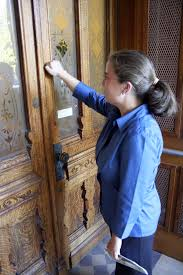 “decir”- to say or to tellIt’s irregular AND stem changing too!!
Nosotros(as) decimos
vosotros (as) decís

Uds. dicen
Ellos dicen
Ellas dicen
Yo digo
Tú dices
Ud. dice
Él dice
Ella dice
Le dice un secreto.
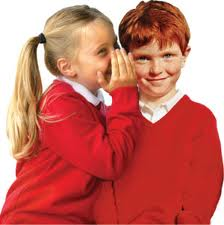 “oír”-to hearStraight up irregular!
Nosotros(as) oímos
vosotros (as) oís

Uds. oyen
Ellos oyen
Ellas oyen
Yo oigo
Tú oyes
Ud. oye
Él oye
Ella oye
¿Me oyes?
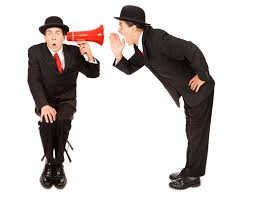 Ahora, “traer”Not stem changing, but….
it has a little something extra! E
xtra!
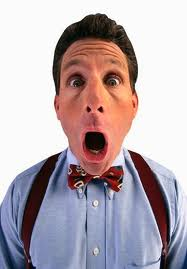 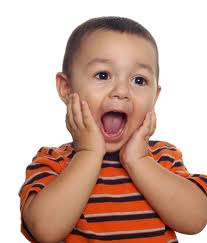 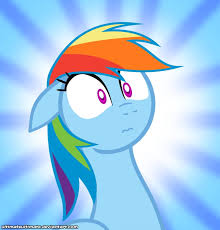 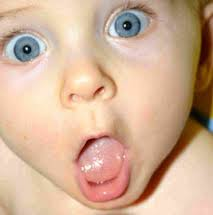 “traer”- to bring
Nosotros(as) traemos
vosotros (as) traéis

Uds. traen
Ellos traen
Ellas traen
Yo traigo
Tú traes
Ud. trae
Él trae
Ella trae
¿Qué traes a la fiesta?¡Traigo el pastel!
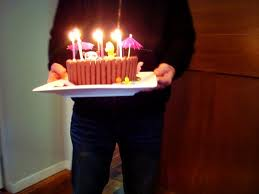 The rest of these verbs are regular, except for the YO form…
Yippee!  You are done with the hard part!
“poner”- to put or place“poner la mesa”- to set the table
Nosotros(as) ponemos
vosotros (as) ponéis

Uds. ponen
Ellos ponen
Ellas ponen
Yo pongo
Tú pones
Ud. pone
Él pone
Ella pone
Pone la mesa para la cena.
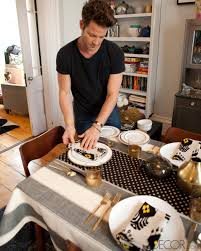 “hacer”-to make or to do
Nosotros(as) hacemos
vosotros (as) hacéis

Uds. hacen
Ellos hacen
Ellas hacen
Yo hago
Tú haces
Ud. hace
Él	hace
Ella hace
¿Haces la cama todos los días?Sí, la hago todos los días.
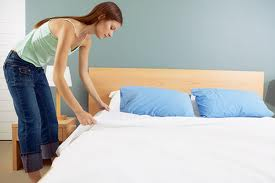 “salir”-to leave
Nosotros(as) salimos
vosotros (as) salís

Uds. salen
Ellos salen
Ellas salen
Yo salgo
Tú sales
Ud. sale
Él sale
Ella sale
Los niños salen de la escuela.
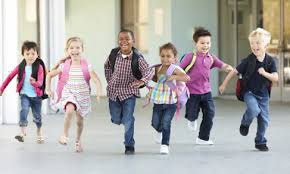 Empareja
1.  venir
2.  tener
3.  poner
4.  hacer
5. salir
6. decir
7. traer
8. oír
A.  To bring
B.  To hear
C.  To come
D.  To make/do
E.  To say/tell
F. To put/set
G.  To have
H. To leave
Empareja
1.  venir
2.  tener
3.  poner
4.  hacer
5. salir
6. decir
7. traer
8. oír
C.  To come
G.  To have
F. To put/set
D.  To make/do
H. To leave
E.  To say/tell
A.  To bring
B.  To hear
¡Te toca!Escribe la forma de “yo” para cada verbo
1. oír
2.  venir
3.  traer
4. tener
5. decir
6.  poner
7.  hacer
8.  salir
1.  oigo
2.  vengo
3.  traigo
4.  tengo
5.  digo
6.  pongo
7.  hago
8.  salgo
¡Te toca!Escribe la forma de“tú” para cada verbo
1. oír
2.  venir
3.  traer
4. tener
5. decir
6.  poner
7.  hacer
8.  salir
1.  oyes
2.  vienes
3.  traes
4.  tienes
5.  dices
6.  pones
7.  haces
8.  sales
¡Te toca!Escribe la forma de“vosotros” para cada verbo
1. oír
2.  venir
3.  traer
4. tener
5. decir
6.  poner
7.  hacer
8.  salir
1.  oís
2.  venís
3.  traéis
4.  tenéis
5.  decís
6.  ponéis
7.  hacéis
8.  salís
Completa las frases con la forma y el verbo correcto.Venir, tener, poner, hacer, salir, decir, traer, oír
1.  Yo ____ la mesa.
2.  Nosotros ____ de la escuela a las tres.
3.  Jorge siempre ____ la verdad.
4.  ¿Qué ____  tú a la fiesta?  ¿Refrescos?
5.  Yo ____ 15 años.
6.  ¿ ____ Ud. la música?
7.  Yo ____ la tarea después de la escuela.
8.  ¿ ____ Marta a la fiesta?
1. pongo
2. salimos
3.  dice
4.  traes
5.  tengo
6.  oye
7.  hago
8.  Viene
¡Güi pi pía!  Ya se acabó
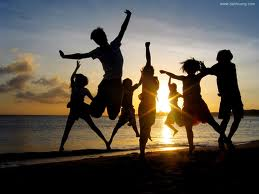